Steps For StudyaBroad
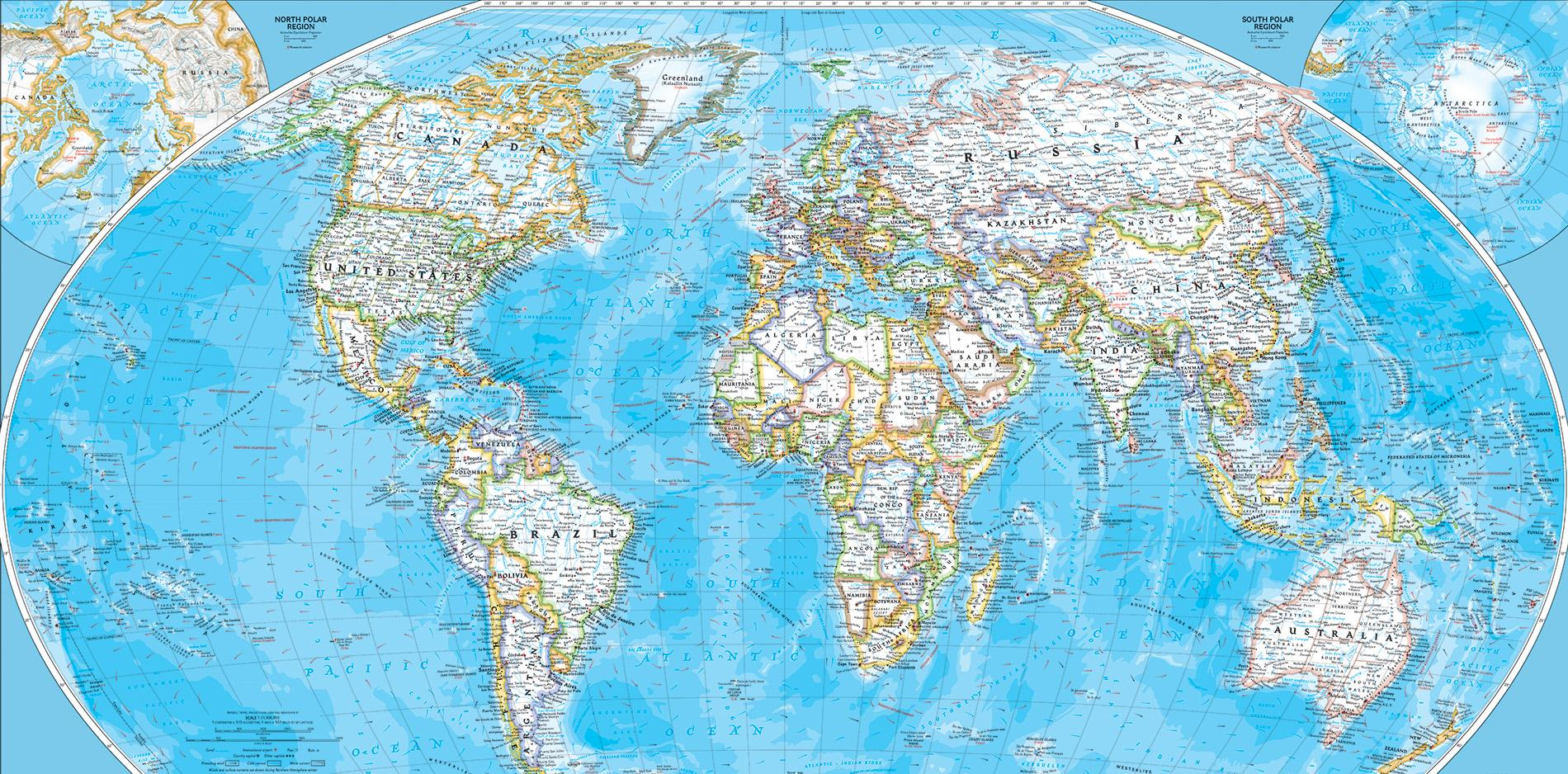 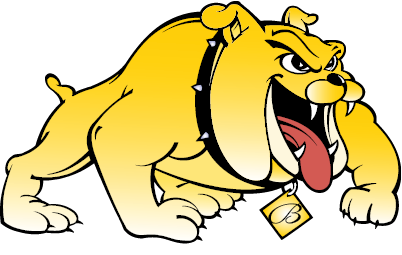 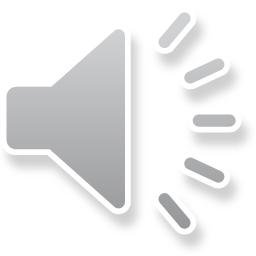 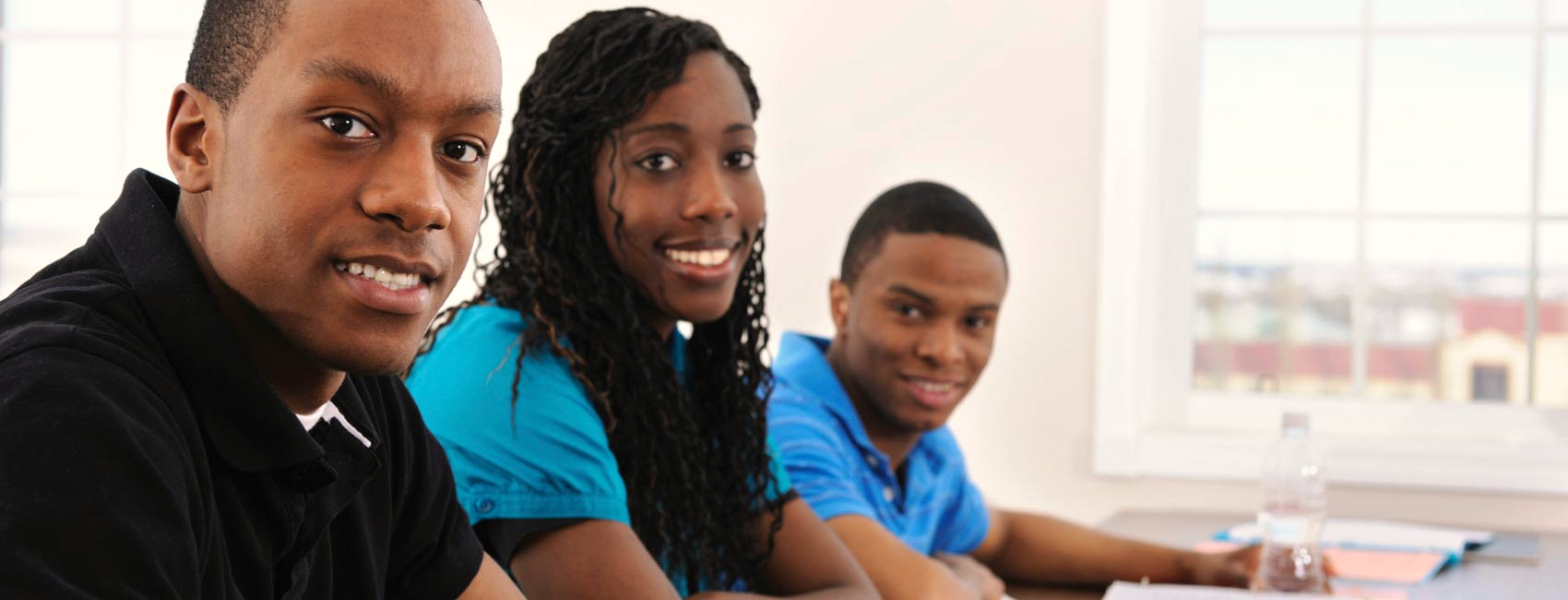 Steps to Study aBroad
1. Attend a Study Abroad Information Session 
  2. Complete and Submit the Application for Study Abroad
3. Apply for Scholarships and  Learn about Funding Options
4. Attend Study Abroad Pre-Departure Meeting

GO ABROAD!!!!!!
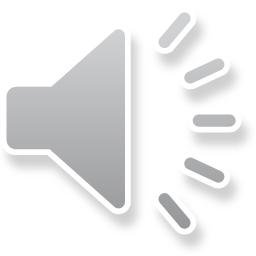 [Speaker Notes: -Sponsored students – many are fully sponsored and some are partially 
-All international students pay out of state tuition 
- Fall 2018 same, Fall 2019 SU and KU #s are about the same]
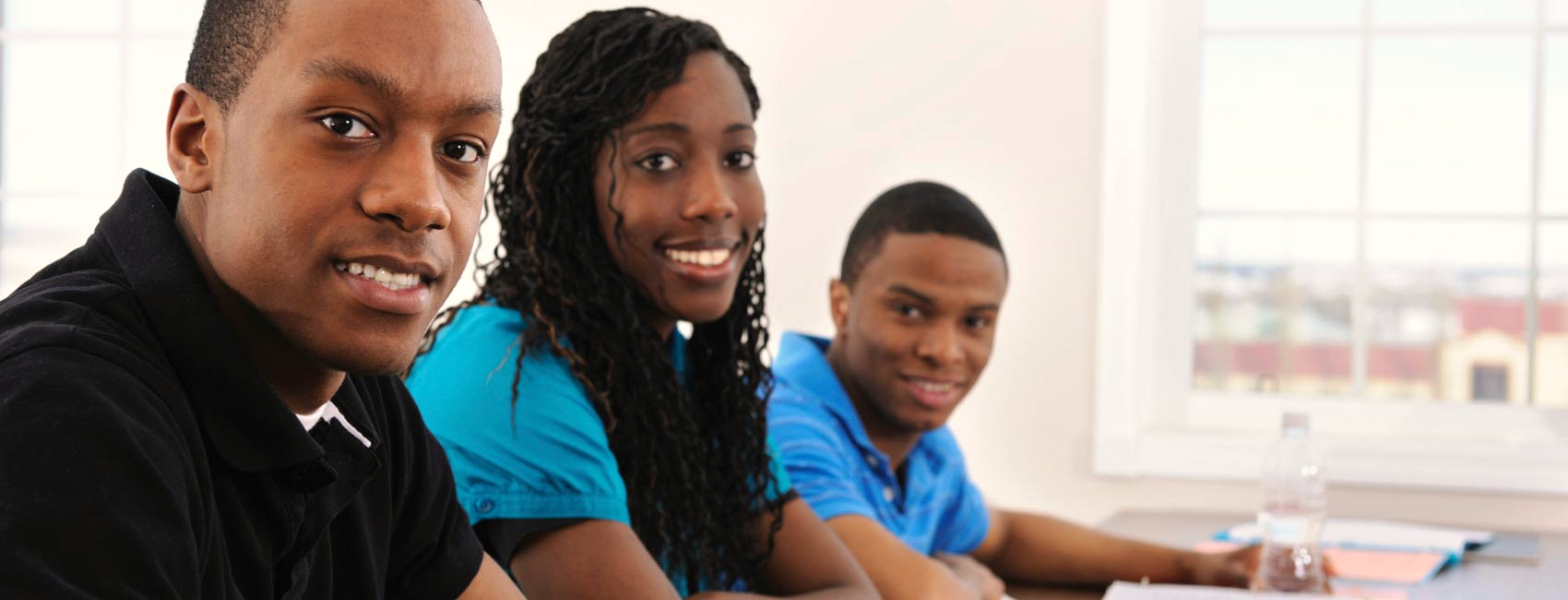 1. Topics Covered in a Study Abroad Information Session
Possible Programs
	Location
	Duration  (Semester, Year, Summer)
	Type of Program (Direct Enroll, Island Program, Faculty Led)
Study Abroad Policy
Brief Conversation About Possible Scholarship and Financial Aid Availability 
Timeline and Next Steps
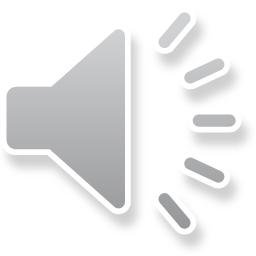 [Speaker Notes: -Sponsored students – many are fully sponsored and some are partially 
-All international students pay out of state tuition 
- Fall 2018 same, Fall 2019 SU and KU #s are about the same]
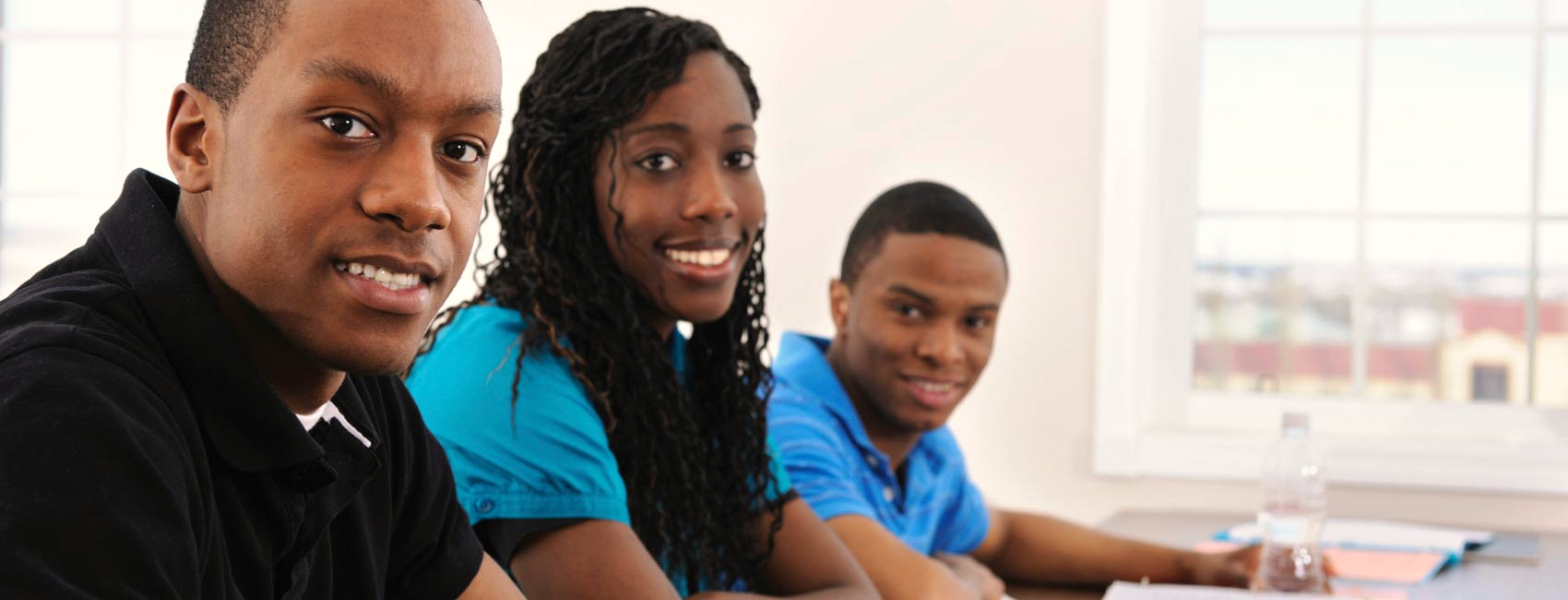 Steps to Prepare for Study aBroad
Study Abroad Information Session
The Study Abroad Office is open from 9 am to 12 noon and 1:00 pm to 4:30 pm Monday through Friday.  (virtually through Zoom Meeting)

Study Abroad Information Sessions are given on Tuesday and  Wednesday via virtual appointments.

You may also email: 
Patrick Frazier
Study Abroad Coordinator
Bowie State University
pfrazier@bowiestate.edu
Virtual Office Hours Monday, Tuesday, Thursday 1:30-4:00 pm
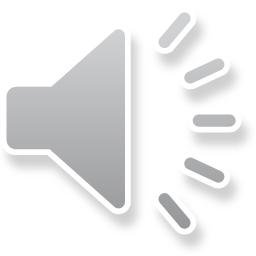 [Speaker Notes: Total:
Spring 2019  - 624
Fall 2018 - 710


Saudi 
Spring 2019  - 189 
Fall 2018  - 244

Kuwaiti
Spring 2019 -  171
Fall 2018  - 215]
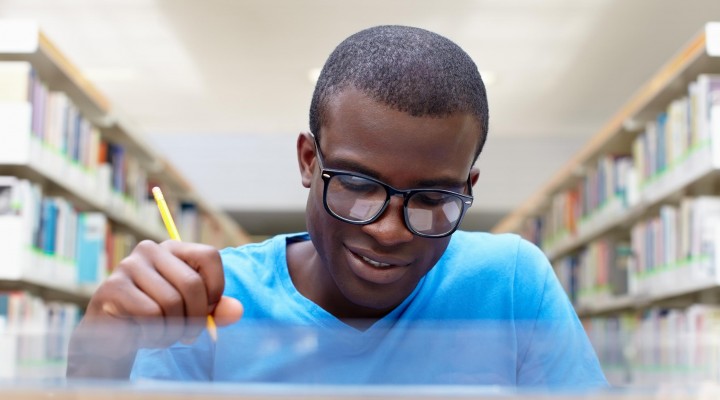 2. Complete and Submit the Application for 
Study Abroad
Confirm your choice of program is approved by the Coordinator of Study Abroad

Speak with your academic adviser or Study Coordinator about possible classes to take abroad.

Obtain required signatures (Coordinator of Study Abroad)

Copy and submit your application to the study abroad program
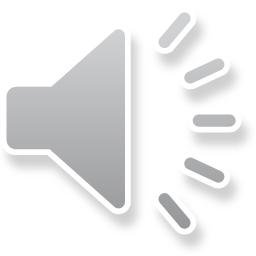 [Speaker Notes: Total:
Spring 2019  - 624
Fall 2018 - 710


Saudi 
Spring 2019  - 189 
Fall 2018  - 244

Kuwaiti
Spring 2019 -  171
Fall 2018  - 215]
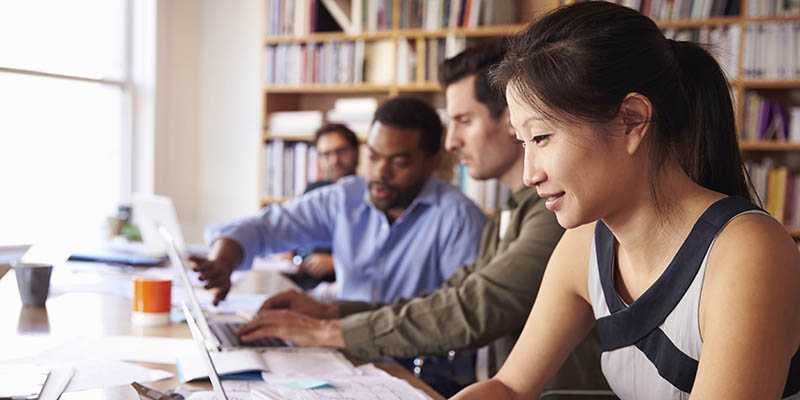 3. Apply for Scholarships and  Learn about Funding Options
Attend one biweekly Study Abroad Scholarship and Funding Workshop
Topics Discussed:
Federal Funding
State and University Funding
National Scholarships and Grants
Fund Me Ideas
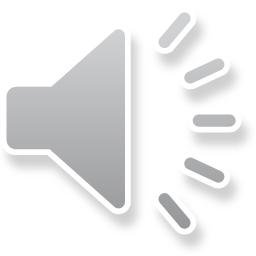 [Speaker Notes: All of the advising out office provides is relevant to F- Visa holders ONLY
-There are students who are in-between status or here on different visas and status  (A, PERM, B, G, Asylum, DACA, undocumented)]
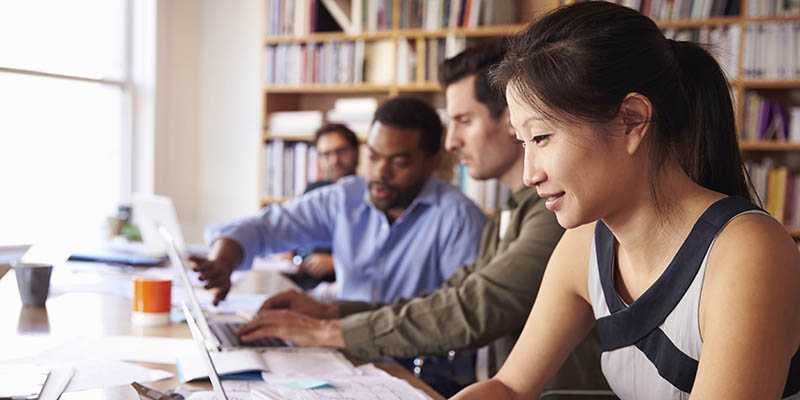 Apply for Scholarships and  Learn about Funding Options
Study Abroad Scholarships
Beniman A Gilman Scholarship
Freeman Asia
Critical Language Scholarship
The Boren Awards
Tortuga Backpacks Study Abroad Scholarship
US Fulbright Student Program

Searchable Databases
Diversity Abroad 
StudyAbroad.com
Federal Aid Programs
Pell Grants
Stafford Loans

Study Abroad for a Semester or Year
You may receive federal student aid for a study-abroad program, if you meet the aid eligibility criteria. If you aren’t already in the habit of filling out a Free Application for Federal Student Aid (FAFSA®) form each year for college, be sure to learn about the federal student aid programs and the FAFSA process. You’ll need to fill out a FAFSA form before you can receive federal student aid to study abroad.
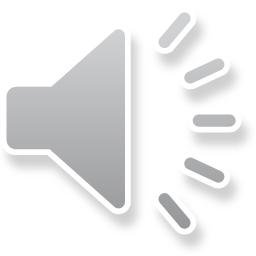 [Speaker Notes: All of the advising out office provides is relevant to F- Visa holders ONLY
-There are students who are in-between status or here on different visas and status  (A, PERM, B, G, Asylum, DACA, undocumented)]
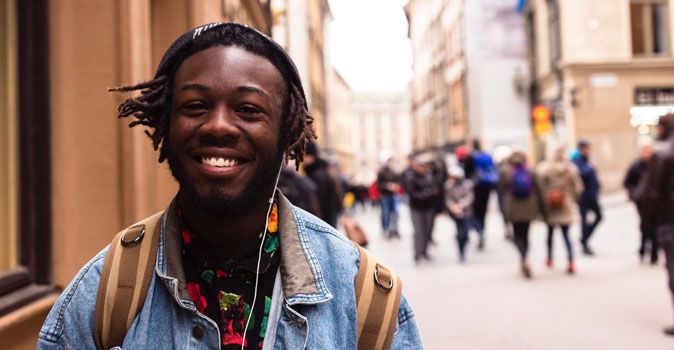 4. Attend Study Abroad Pre-Departure Meeting
Topics Discussed at the four hour Pre-Departure Meeting:
What you must complete before you go abroad
What to bring
Tips to remain safe
Tips for academic success
What to expect while abroad and how to react
To Do List before you leave the US.
What you need to do when you return
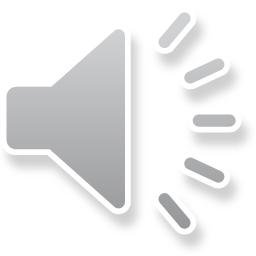 Patrick Frazier
Study Abroad Coordinator
Office of International Education & Services
pfrazier@bowiestate.edu
Bowie State University
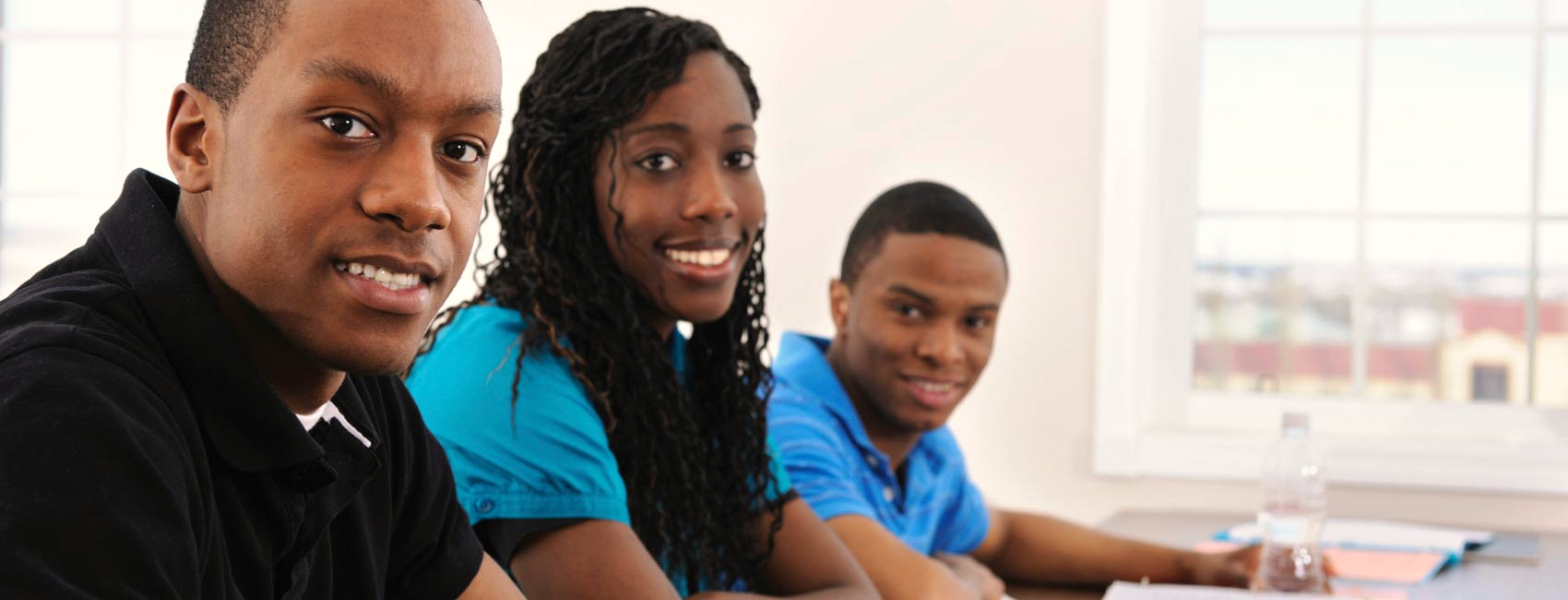 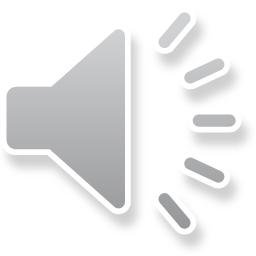